Dýchací soustava
Umožňuje dýchání – výměna plynů mezi plícemi a okolím
Tvořena z dýchacích cest a plic
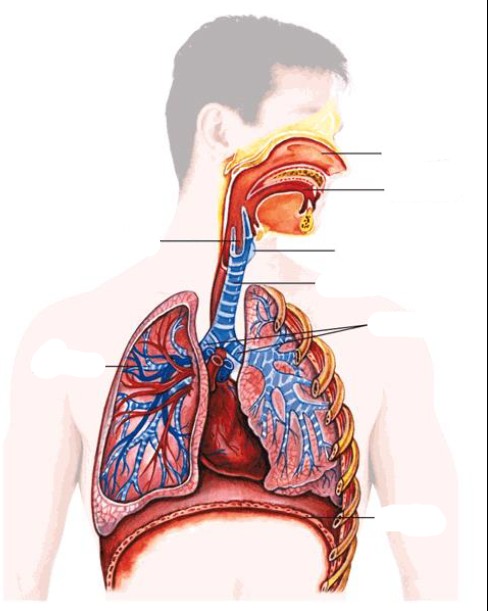 Stavba dýchací soustava
nosní dutina
ústní dutina
hrtan
chrupavka štítná
průdušnice
průdušky
průdušinky
bránice
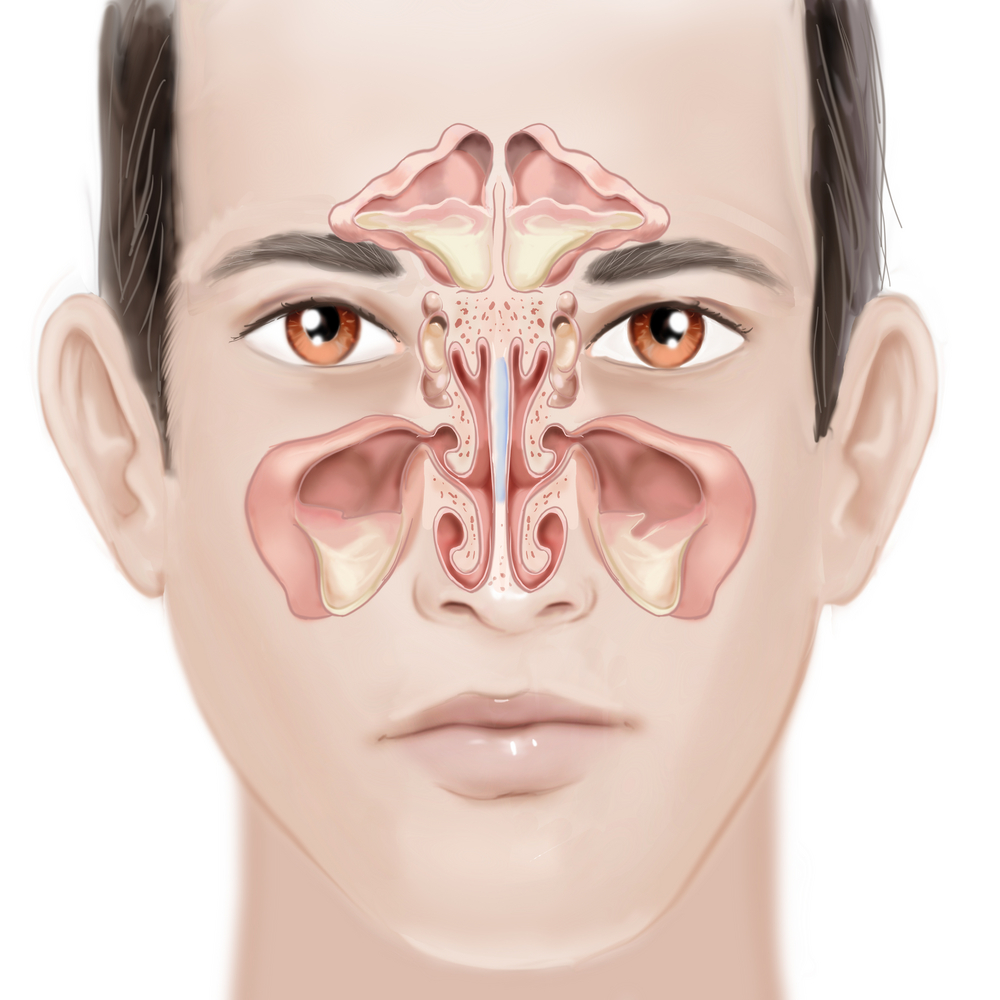 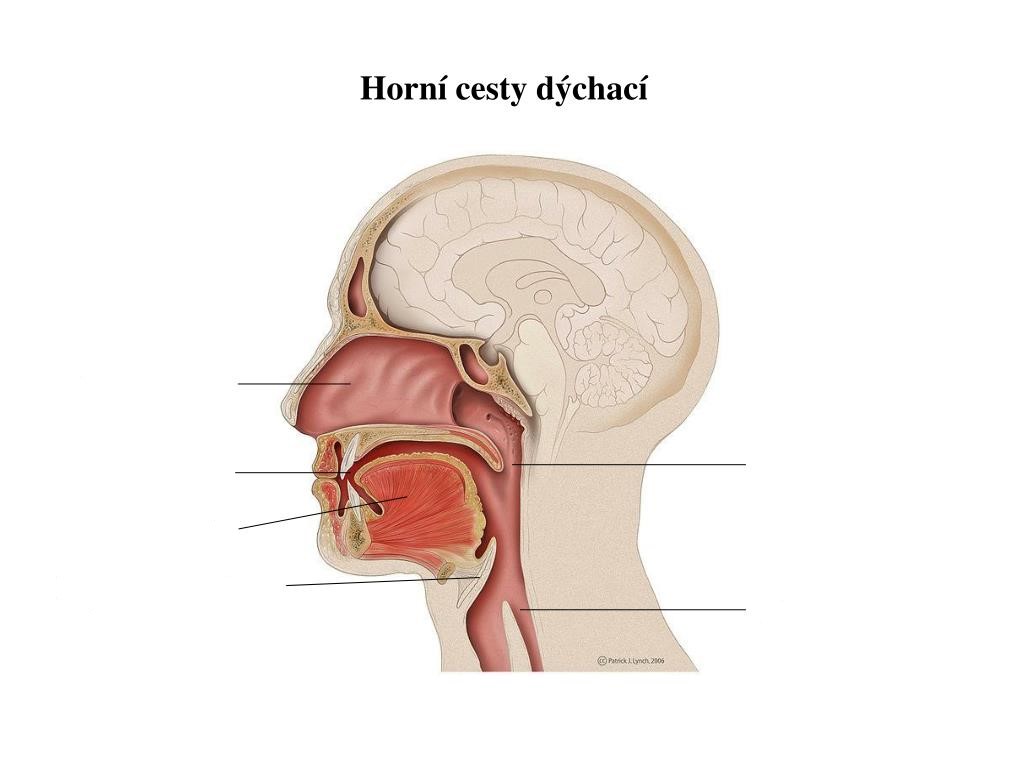 Sliznice s řasinkami
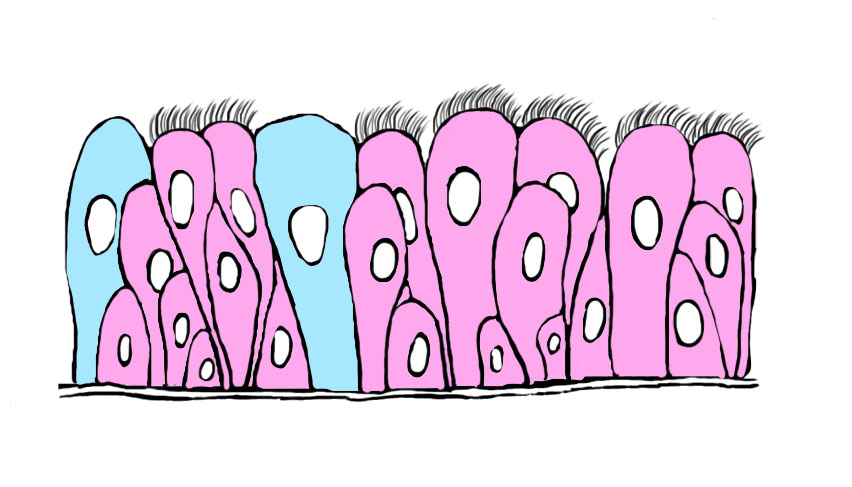 Dutina nosní
Dutina ústní
nosohltan
jazyk
Hrtanová příklopka
hltan
nosohltan
Stavba horních cest dýchacích
Dutina nosní – vystlána sliznicí s řasinkami, spojena s vedlejšími   
                            dutinami
			- vzduch se zde zbavuje nečistot, zvlhčuje se a ohřívá se.

Nosohltan – ve sliznici mízní uzlina – nosní mandle – zachycuje 
                         nečistoty
			- spojen s Eustachovou trubicí  - vede do středního ucha
										- vyrovnává tlak s okolí
Dolní cesty dýchací
Dolní cesty dýchací
Dolní cesty dýchací
Hrtan – vyztužen chrupavkami, největší – chrupavka štítná („ohryzek“)
		 - uloženy hlasivky
Průdušnice
Větví se na 2 průdušky – tvořené chrupavkami, vystlaná řasinkami
						- zanořují se do plic, kde se větví na průdušinky
Průdušinky  - plicní váčky – tvořeny plicními sklípkami obalené vlásečnicemi – výměna plynů
Stavba plic
Dýchací svaly
Stavba plic
Uloženy v hrudní dutině

Plíce – pravá – 3 laloky
		- levá – 2 laloky

Blána kryjící plíce – poplicnice

Blána kryjící hrudní dutinu – pohrudnice

Mezi blánami tekutina – usnadňuje nádech a výdech

Dýchací pohyby – dýchací svaly – bránice a mezižeberní svaly
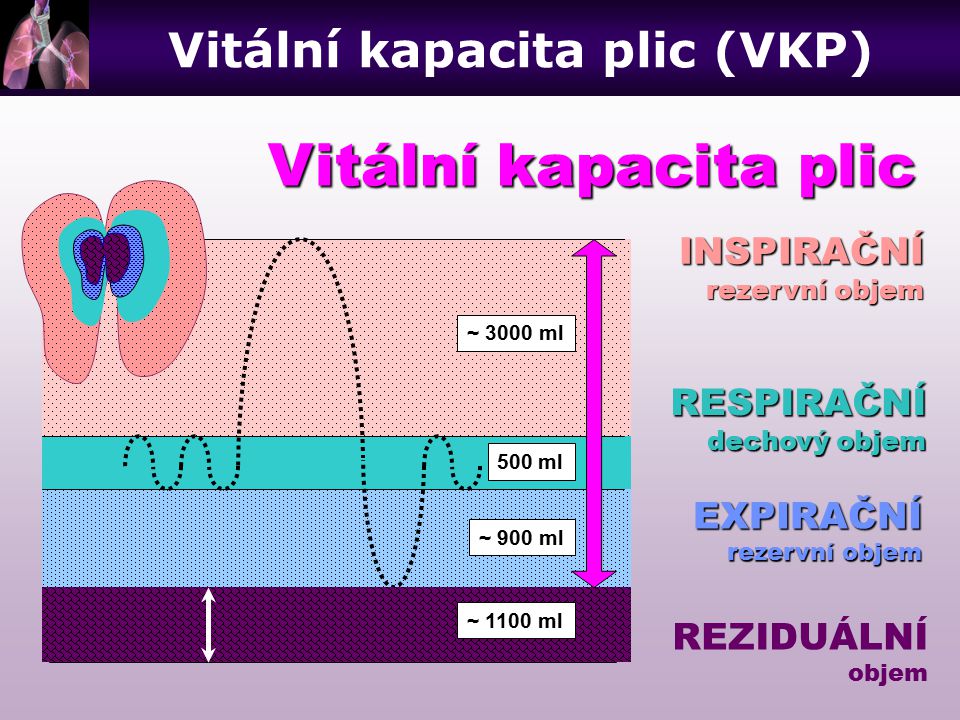 Celková kapacita plic
Tvořena 

Výměnou vzduchu v klidu (cca 500 ml)

Maximálním nádechem ( 3000 ml)

Maximální výdechem (900 ml)

Zbytkovým vzduchem
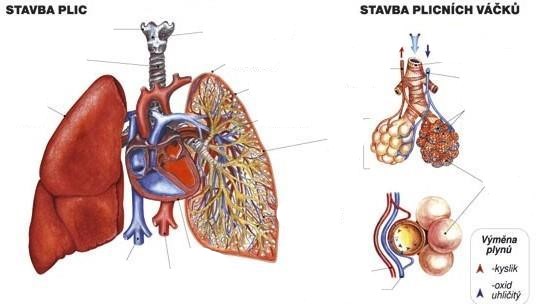 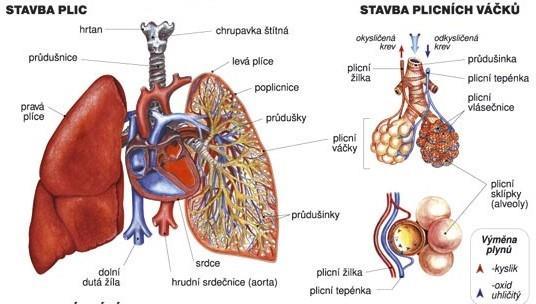